激光核物理进展
符长波

复旦大学
2019.12.08@崇明
1
FCB 20191208@崇明
提纲
强激光+核物理

D+7Li的S因子测量

Kr83核激发研究

小结
2
FCB 20191208@崇明
“强激光+核物理”？
强等离子体环境达到乃至超过核爆的极端环境
应用物理的可能性
核能；核废料处理；
肿瘤治疗、医用同位素
中子、gamma无损检测
其它次级射线束（p, D, alpha, e, e+、n…)相关应用
基础与应用物理可能性
大爆炸核合成、与恒星核素演化
Isomer激发：核激光
真空极化（QED）
超新星中子环境（实验室天体核物理） 
霍金-安鲁辐射（Unruh-Hawking Rad.)
3
FCB 20191208@崇明
进展一：强激光核反应D+Li7
4
FCB 20191208@崇明
大爆炸核合成的“锂丰度疑难”
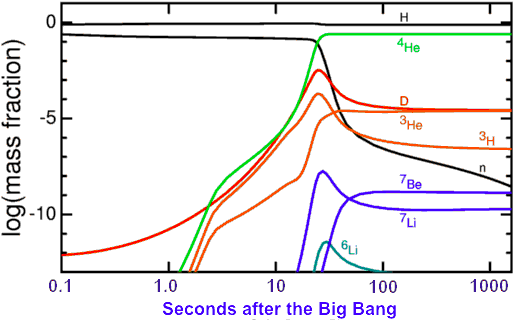 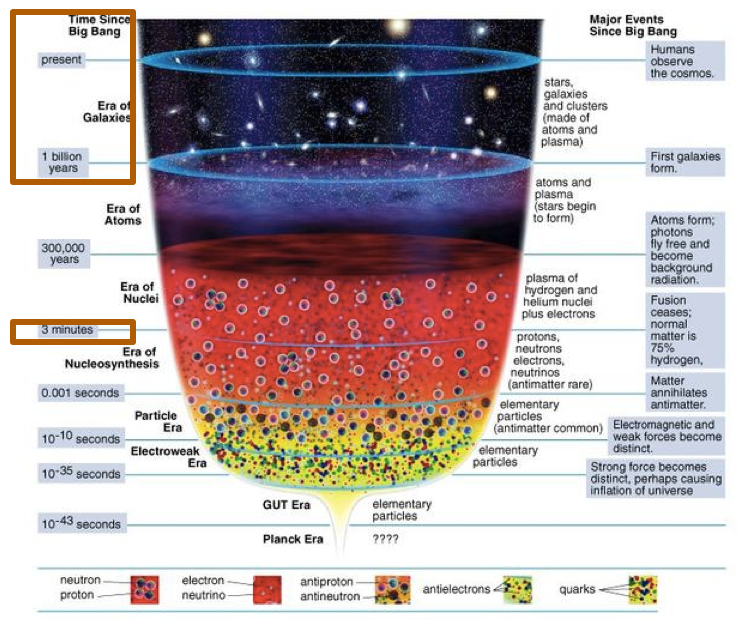 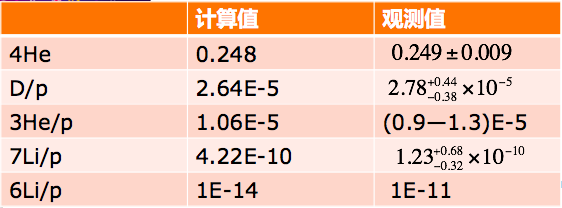 可能的原因：等离子体环境？
5
FCB 20191208@崇明
“等离子体”环境的 核反应
衰变寿命可能不同
7Beneutral   t1/2 =52d；
7Be4+ : Stable！

势能不同，引起核反应截面的剧烈变化

无碰撞冲击波内加速机制
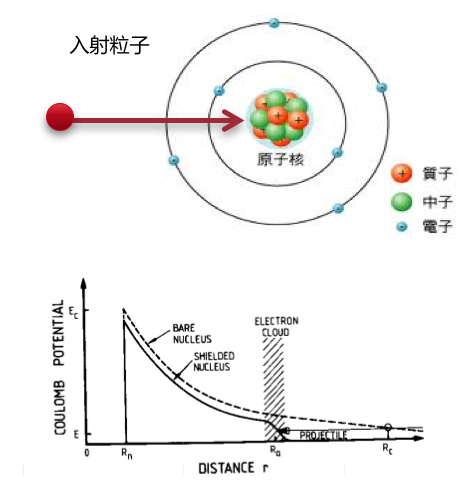 环境对截面有重要影响！（恒星演化、ITER?）
6
FCB 20191208@崇明
实验布局图
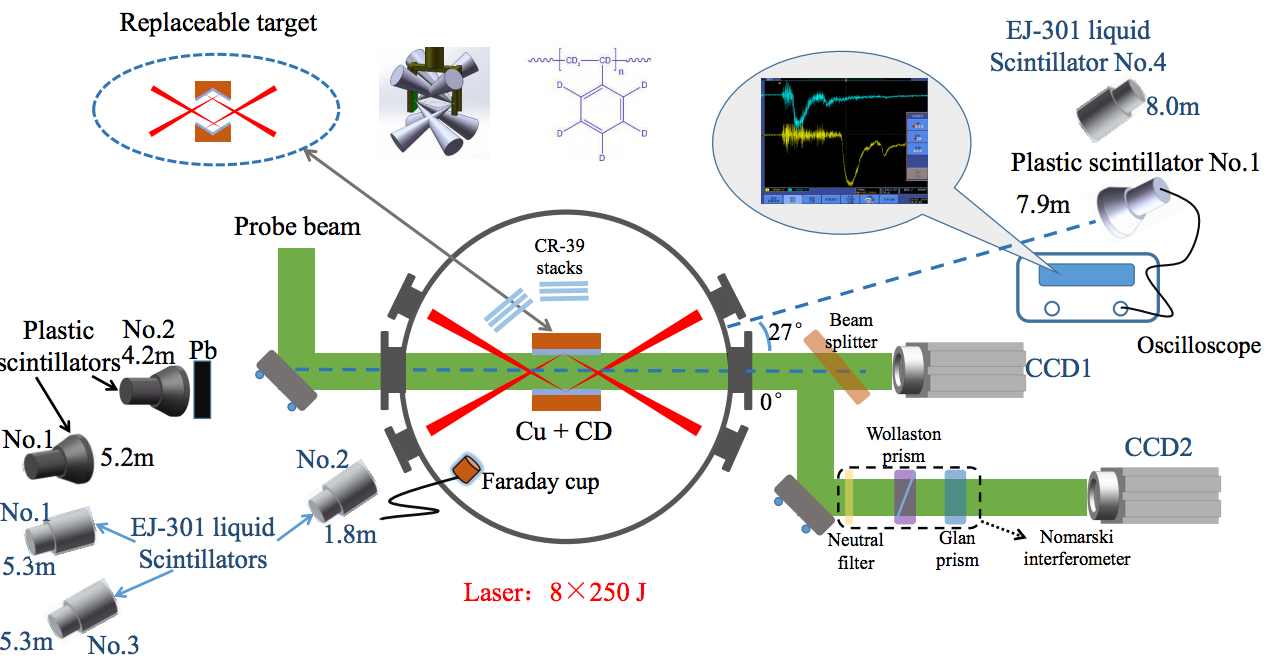 7
FCB 20191208@崇明
自刻度方法： D+Li
LiD
LiD
D+D
D+Li
Li+Li
离子动力学只与m/q相关。

两种相同m/q的离子，若初始体分布相同，那么其后时间、空间演化后分布必然相同

D+D; D+Li7自刻度
D，Li7有相同的近似的动力学行为（m/q=2.0, 2.3）；分布均匀。
8
FCB 20191208@崇明
比例法测量S-因子理论基础
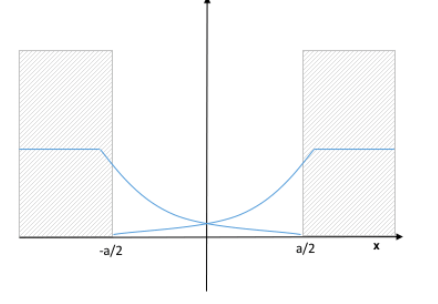 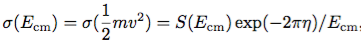 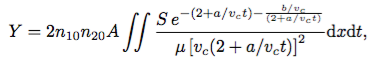 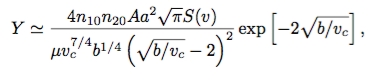 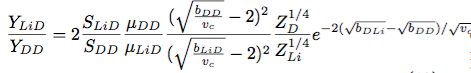 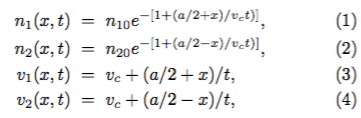 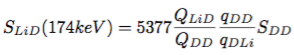 时空积分，等比相消：
9
FCB 20191208@崇明
D+Li天体反应截面测量（初步结果）
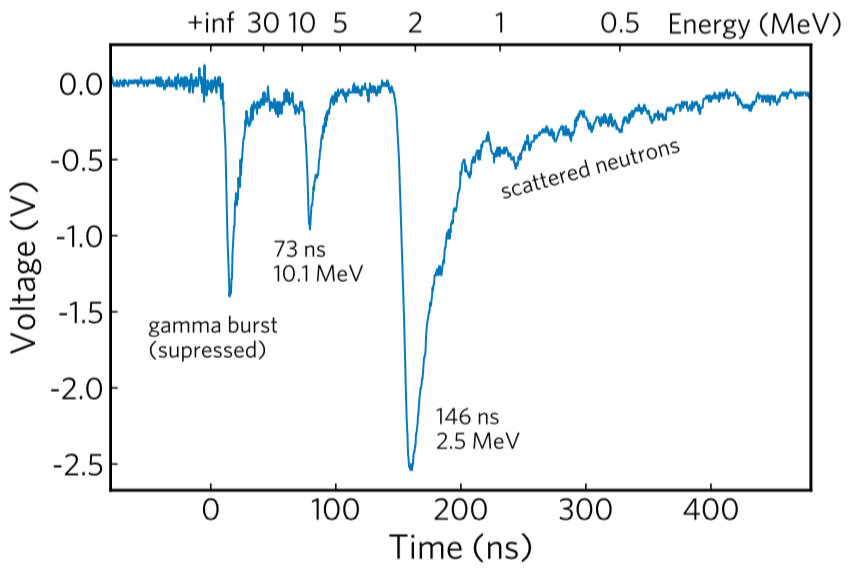 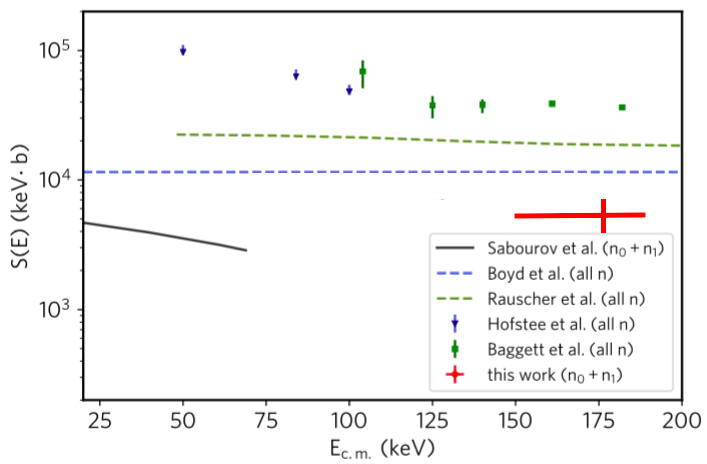 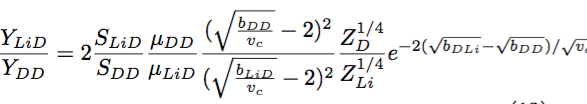 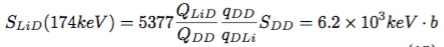 10
FCB 20191208@崇明
进展二：强激光激发核到Isomer态
11
FCB 20191208@崇明
Isomer对恒星演化的意义
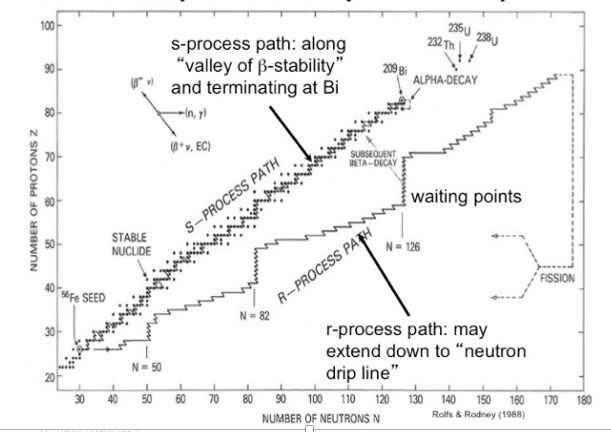 中间过程的isomer态对恒星演化有重要意义
与核反应类似，等离子体态isomer参数可能与常态下测量值有非常大的不同。
12
FCB 20191208@崇明
核激光？
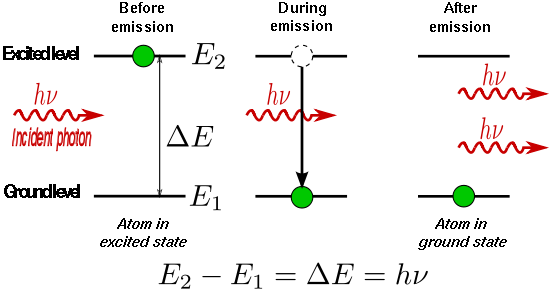 把工作粒子从原子改为原子核？
13
FCB 20191208@崇明
（核）激光中光增益系数
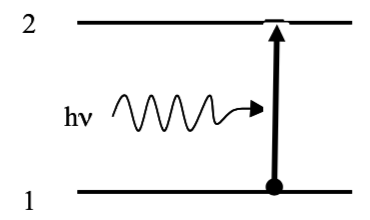 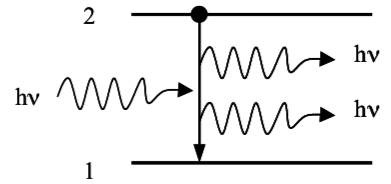 介质吸收
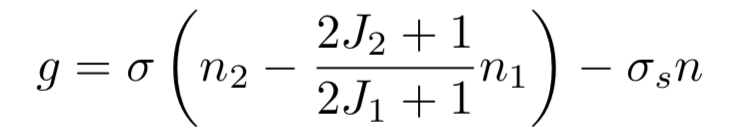 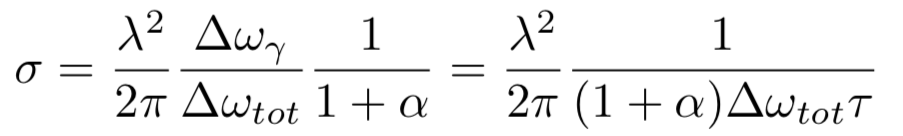 14
FCB 20191208@崇明
Gamma受激辐射的截面特点
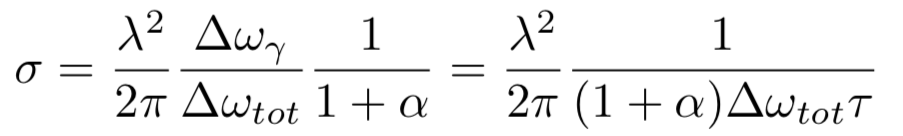 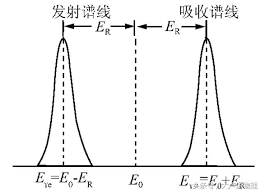 发射谱、吸收谱“巨大差异”



谱线展宽（多普勒、化学）
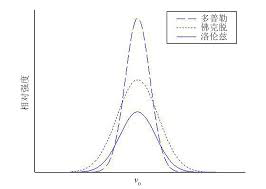 15
FCB 20191208@崇明
核激光的困难
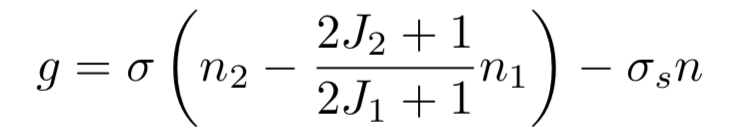 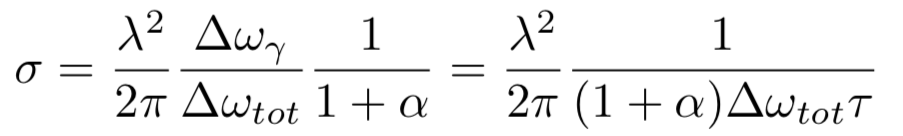 最早1961年提出核激光的概念
graser, or NGL (Nuclear Gamma Laser)

根本障碍
足够数目的激发核
谱线吸收问题
发射谱与吸收谱的不匹配
谱线展宽问题

此前提出的形成核激光的方法
穆斯堡尔/BEC/非粒子数反转。。。
增大波长
减小线宽（Mossibauer、BEC)
增大反转
减小寿命（选择）
减小散射
16
FCB 20191208@崇明
减小散射
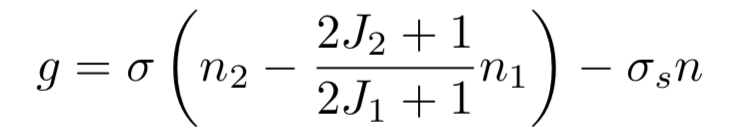 𝜸在中性物质中的散射 
K-shell; 1E-21 cm2（波长埃量级，及以下）

𝜸被点电荷散射(Thomson Scattering)

 

自由核贡献很小
电子：6.6E-25 cm2

我们首次提出利用强激光库伦爆炸法，实现核的粒子束反转，尽管有大的多普勒展宽，由于散射的减小，有望实现正增益。
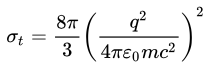 17
FCB 20191208@崇明
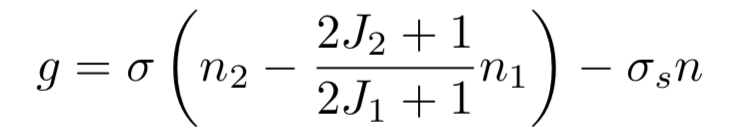 库伦爆炸法
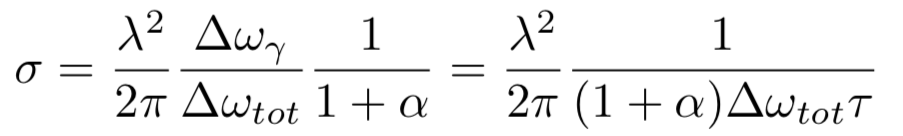 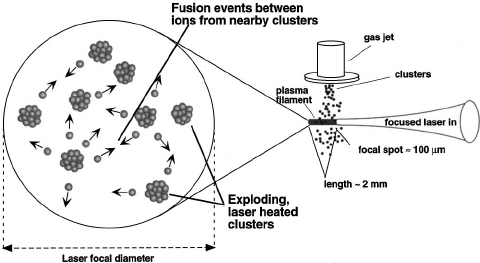 ✓增加反转（可以）
✓减小散射（可以）
✕减小线宽（不可以！）
✓增大波长（挑选合适的核）
✓减小寿命（挑选合适的核）
18
FCB 20191208@崇明
几个核素增益估算
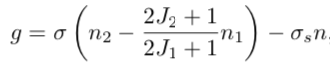 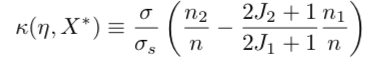 𝛈=ρe / Zρn
19
FCB 20191208@崇明
实验方法
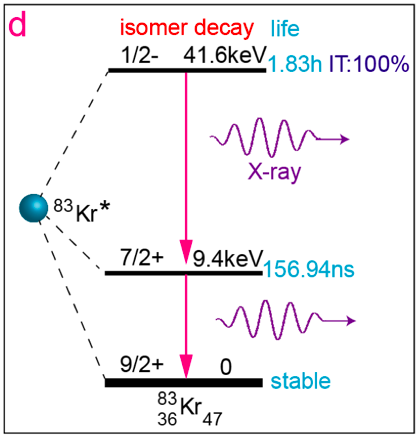 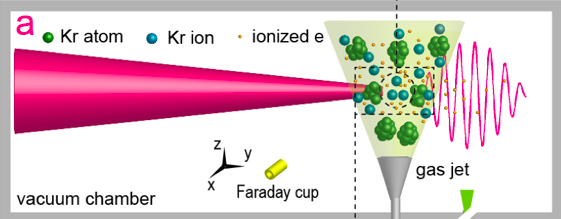 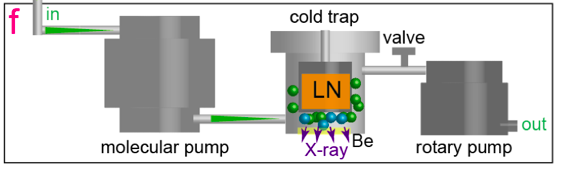 20
FCB 20191208@崇明
初步实验结果
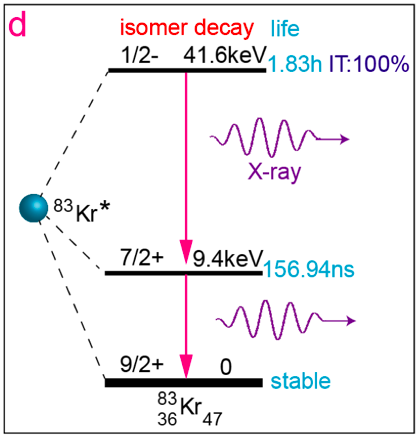 更多实验数据在分析中
21
FCB 20191208@崇明
小结
强激光+核物理交叉之新机遇
基础物理、应用物理

进展：等离子体中核反应截面测量，对于天体核物理、聚变能装置等有重要意义。
首次测量了等离子体下的D+7Li 的S-因子测量 （大爆炸宇宙核素起源）
首次观测到了等离子体中Kr83激发态，迈出核激光可能性探索的有重大意义的一步。

展望未来，强激光、核物理交叉融合，将是重要的趋势！
核激光、核电池等有重要意义
霍金-安鲁辐射
22
FCB 20191208@崇明
主要合作成员
复旦大学：马余刚，符长波、赵凯、胡泊
上海交通大学：张杰、陈黎明，远晓辉、孙扬、王文钊
中科院物理所：李玉同，冯杰
原子能院：郭冰、席晓峰、孟祥浩、吕冲
中科院应物所：张国强、马志国
北京天文台：袁大伟
北师大：何建军
感谢：上海光机所、上交大激光实验室、中科院物理所激光实验室的运行人员
23
FCB 20191208@崇明